Embajador Hugo Javier GobbiEmbajador argentino en AustraliaEn 2015 Director General de Asuntos Económicos Multilaterales
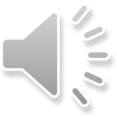 www.derechoyred.com.ar